Transformator
Pertemuan ke 12
Tranformator
Transformator adalah alat yang dapat mengubah tegangan dan arus bolak-balik. 



Gambar transformator (Paul A. Tippler, 2001)
Tranformator terdiri dari dua buah kumparan dan inti besi. Selain itu, tranformator juga terdiri dari dua buah bagian, satu bagian sebagai penyalur daya atau masukan (input) dan satu bagian sebagai keluaran (output). Bagian masukan biasa disebut primer dan bagian keluaran biasa disebut sekunder. 
Konsep kerja dari transformator adalah pada kumparan primer diberi arus bolak-balik sehingga timbul medan magnet di dalam kumparan, adanya medan tersebut akan timbul ggl imbas yang keluar dari kumparan sekunder.
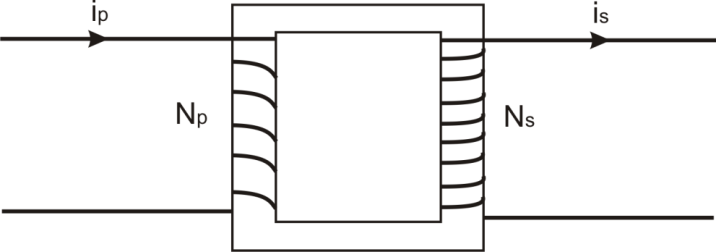 Aplikasi Kalkulator Fisika Berbasis Matlab
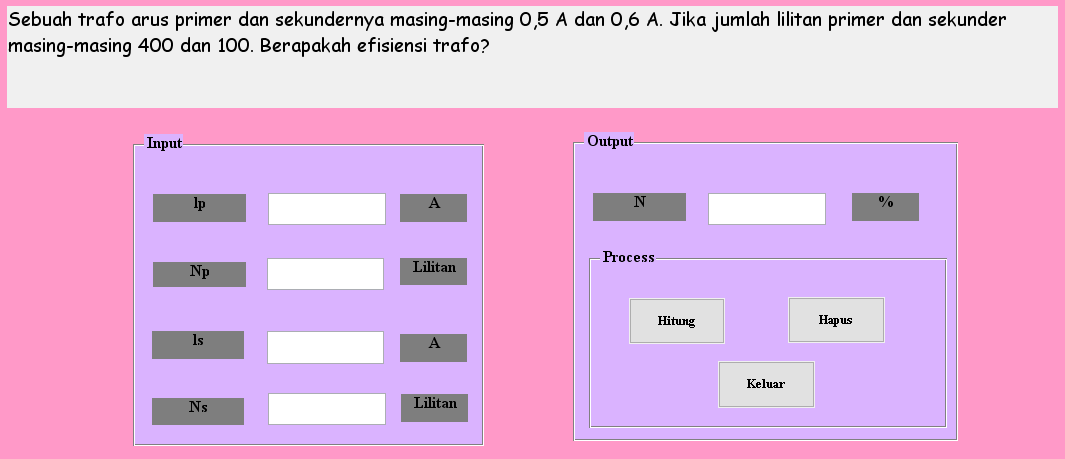 Sintak Program
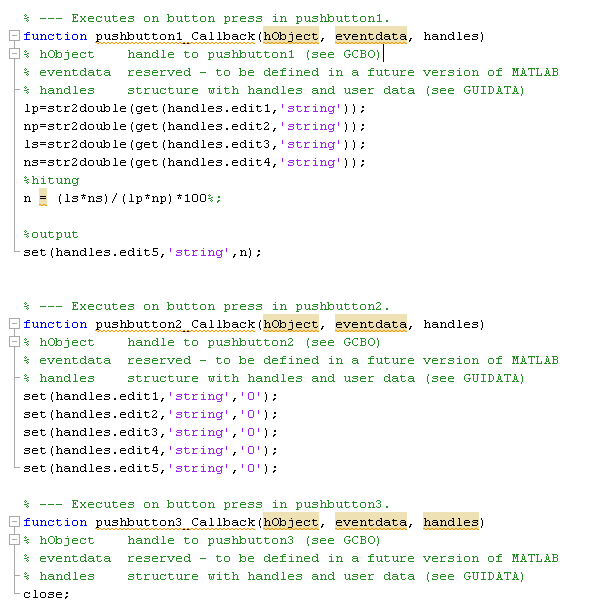 Hasil GUI Matlab
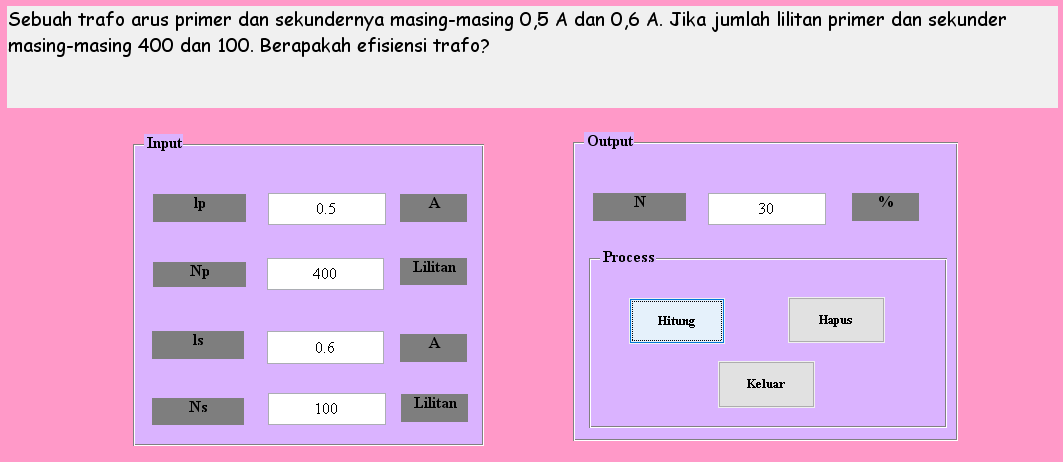 Soal :
Sebuah transformator dapat digunakan untuk menghubungkan radio transistor 10 volt AC dari tegangan sumber 120 volt. Kumparan sekunder transistor terdiri atas 30 lilitan. Apabila diketahui kuat arus yang diperlukan oleh radio transistor 400 mA, tentukan : 
Jumlah lilitan primernya?
Kuat arus primer?

Sebuah transformator mempunyai tegangan primer 110  volt dan tegangan sekunder 22 volt. Jika arus primer yang mengalir adalah 0,2 dengan efisiensi transformator 70 %, maka arus sekundernya adalah ….

Sebuah transformator mempunyai tegangan 200 volt dan kuat arus 0,5 A pada bagian primer. Sedangkan arus yang mengalir pada bagian sekunder adalah 0,01 A. apabila efisiensi trafo 60%, perbandingan lilitan primer dengan lilitan sekundernya adalah ….

Sebuah transformator step-up dengan perbandingan lilitan primer : sekunder adalah 1: 5, apabila besar daya pada bagian sekundermya adalah 12 x 103 watt dan kuat arus 0,3 A. maka carilah :
Tegangan primer?
Efisiensi transformator tersebut?

Sebuah transformator dengan tegangan primer 220 volt dan tegangan sekunder 110 volt mempunyai efisiensi 75%. Jika arus  pada kumparan primer 2 A, maka besar arus sekundernya adalah….

Sebuah transformator step down dengan efisiensi 80% mengubah tegangan 1000 volt menjadi 220 volt. Transformator tersebut digunakan untuk menyalakan lampu 220 volt 40 watt dan menyala normal. Berapakan arus yang mengalir pada bagian primer?